INDIVIDUAL & GROUP DECISION MAKING
How Managers Make Things Happen
1
LEARNING OBJECTIVES
Compare rational and nonrational decision making.
Describe how evidence-based management and business analytics contribute to decision making
Compare four decision-making styles
Outline the basics of group decision making
TWO KINDS of DECISION MAKING: RATIONAL AND NONRATIONAL
Decision 
Choice made from among available alternatives.
Decision making 
Process of identifying and choosing alternative courses of action.
Can be made rationally, but often it is nonrational.
System 1: intuitive and largely unconscious.
System 2: analytical and conscious.
RATIONAL DECISION MAKING
Rational model of decision making 
Explains how managers should make decisions. 
Assumes managers will make logical decisions that will be optimal in furthering the organization’s best interests.
Also called the classical model.
The Four Steps in Rational Decision Making
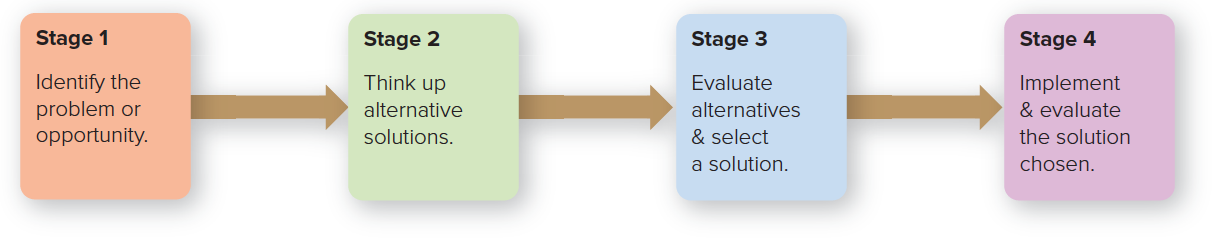 Copyright ©McGraw-Hill Education. Permission required for reproduction or display.
WHAT’S WRONG with the RATIONAL MODEL?
Copyright ©McGraw-Hill Education. Permission required for reproduction or display.
SOME HINDRANCES to PERFECTLY RATIONAL DECISION MAKING
What are they?
NONRATIONAL DECISION MAKING
Nonrational models of decision making 
Assumes that decision making is nearly always uncertain and risky, making it difficult for managers to make optimal decisions.
Two types are discussed: satisficing and intuition.
BOUNDED RATIONALITY
Bounded rationality 
Developed in the 1950s by economist Herbert Simon.
Suggests that the ability of decision makers to be rational is limited by numerous constraints.
Complexity, time and money, cognitive capacity.
Satisficing model 
Because of constraints, managers don’t make an exhaustive search for the best alternative.
Instead, managers seek alternatives until they find one that is satisfactory, not optimal.

Lets work through this!
INTUITION MODEL
Intuition is making a choice without the use of conscious thought or logical inference. 
Stems from both:
Expertise: A person’s explicit and tacit knowledge about a person, a situation, an object, or a decision opportunity—is known as a holistic hunch.
Automated experience: The involuntary emotional response to those same matters.
MAKING ETHICAL DECISIONS
Ethics Standards of right and wrong that influence behavior.
.
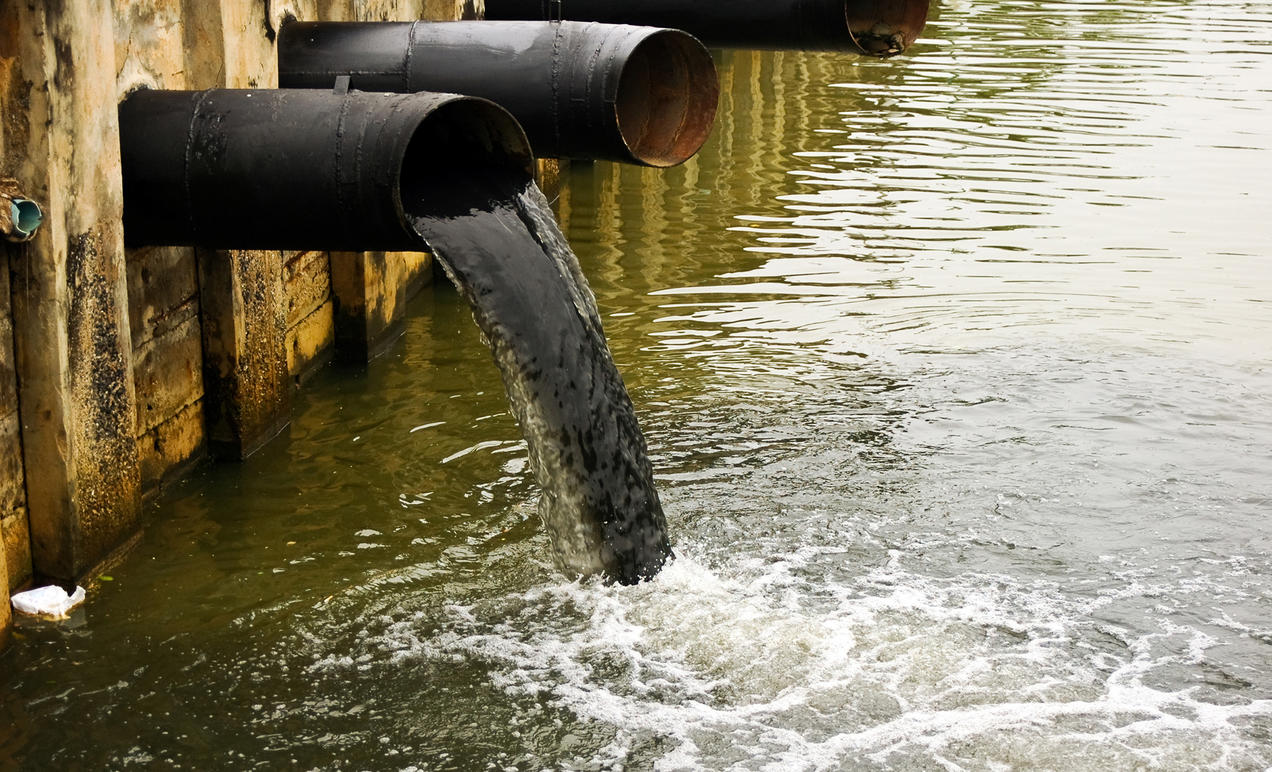 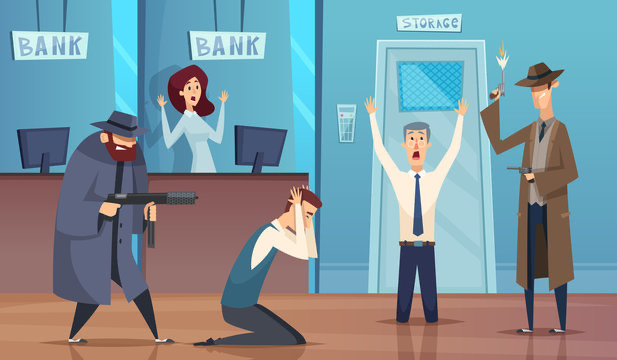 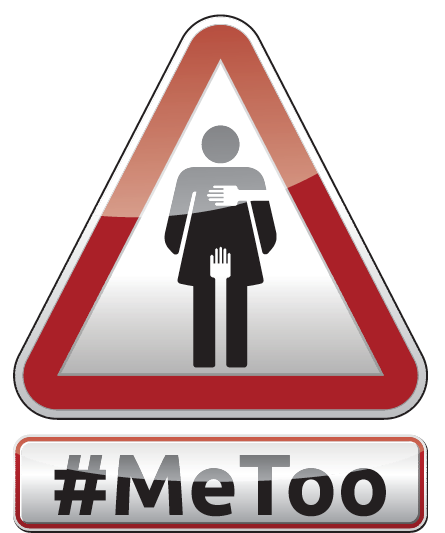 ©Ing. Andrej Kaprinay/Shutterstock
EVIDENCE-BASED DECISION MAKING
Evidence-based management
The translation of principles based on best evidence into organizational practice.
Brings rationality to the decision-making process.

Why is this approach a problem for businesses?
(Hint: Think of the concept of competitive advantage)
WHAT MAKES IT HARD TO BE EVIDENCE BASED
There’s too much evidence.
There’s not enough good evidence.
The evidence doesn’t quite apply.
People are trying to mislead you.
You are trying to mislead you.
The side effects outweigh the cure.
Stories are more persuasive anyway.
BUSINESS ANALYTICS
Business analytics 
Sophisticated forms of business data analysis. 
Examples: portfolio analysis, time-series forecast.
Predictive modeling 
A data-mining technique used to predict future behavior and anticipate the consequences of change.
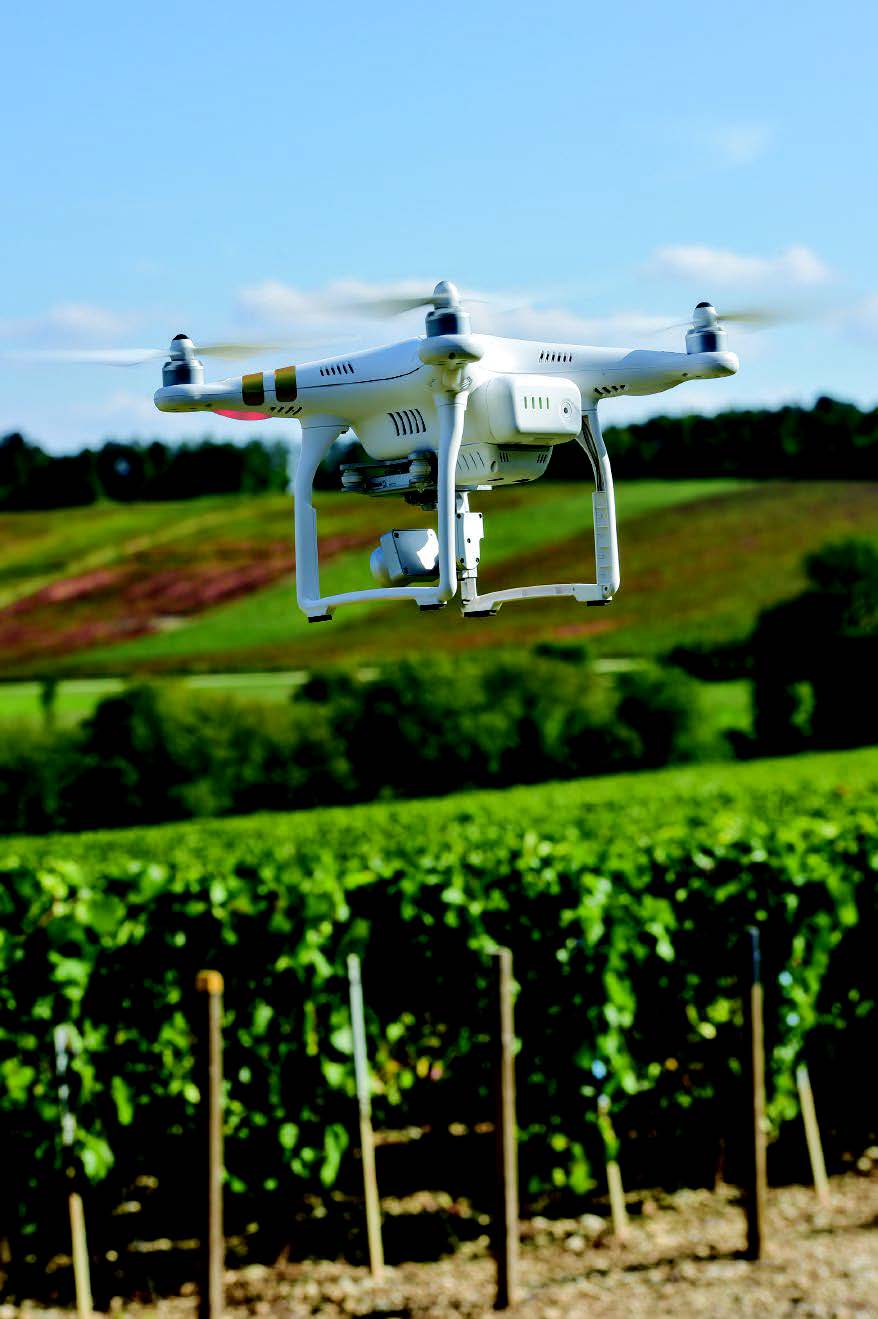 ©freeprod/123RF
“BIG DATA”: WHAT IT IS, HOW IT'S USED
Big data 
Includes not only data in corporate databases but also web-browsing data trails, social network communications, sensor data, and surveillance data.
Big data analytics 
The process of examining large amounts of data of a variety of types to uncover hidden patterns, unknown correlations, and other useful information.
SOME USES of BIG DATA
Analyzing consumer behavior and spurring sales.
Improving hiring and personnel management.
Tracking movie, music, TV, and reading data.
Exploiting farm data.
Advancing health and medicine.
Aiding public policy.
GENERAL DECISION-MAKING STYLES
Decision-making style 

Value orientation 

Tolerance for ambiguity
FOUR GENERAL DECISION-MAKING STYLES
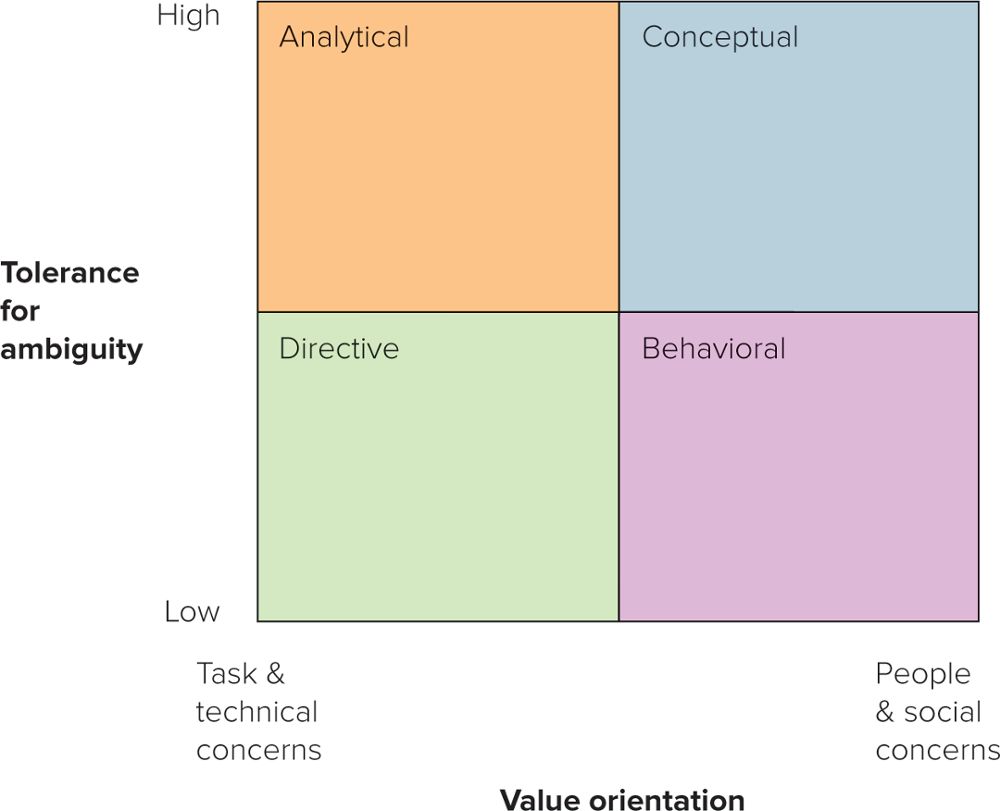 Copyright ©McGraw-Hill Education. Permission required for reproduction or display.
WHICH STYLE DO YOU HAVE?
Knowledge of your decision-making style:
Helps you to understand yourself and facilitates self-improvement.
Can increase your ability to influence others by being aware of your—and their—style. 
Gives you an awareness of how people can take the same information yet arrive at different decisions.
HOW to OVERCOME BARRIERS to DECISION MAKING
Four ineffective reactions:
Relaxed avoidance: Taking no action in the belief that there will be no great negative consequences.
Relaxed change: Realizing complete inaction will have negative consequences but opts for the first available alternative.
Defensive avoidance: Can’t find a good solution and follows by (a) procrastinating, (b) passing the buck, or(c) denying the risk.
Panic: So frantic to get rid of the problem that one can’t deal with the situation realistically.
THREE EFFECTIVE REACTIONS: DECIDING TO DECIDE
Importance 
“How high priority is this situation?”
Credibility 
“How believable is the information about the situation?”
Urgency 
“How quickly must I act on the information about the situation?”
NINE COMMON DECISION-MAKING BIASES
The availability bias.
The representativeness bias. 
The confirmation bias.
The sunk-cost bias.
The anchoring and adjustment bias.
The overconfidence bias.
The hindsight bias.
The framing bias.
The escalation of commitment bias.
GROUP DECISION MAKING: HOW to WORK with OTHERS
What are the advantages of group decision making?
DISADVANTAGES of GROUP DECISION MAKING
What are the disadvantages of group decision making?
SYMPTOMS of GROUPTHINK
Sense of invulnerability.
Rationalization.
Illusion of unanimity and peer pressure.
“The wisdom of crowds.”
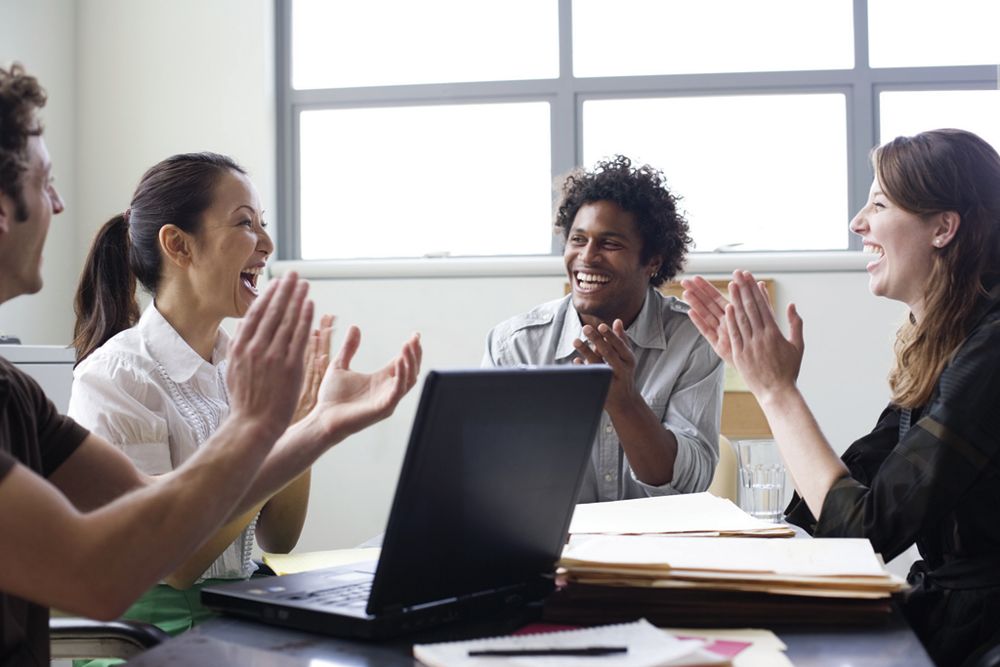 Copyright Sam Edwards/agefotostock RF
CHARACTERISTICS of GROUP DECISION MAKING
They are less efficient.
Their size affects decision quality.
Optimal group size may be 5 or 7 people.
Odd group numbers are best.
They may be too confident.
Knowledge counts.
WHEN a GROUP CAN HELP in DECISION MAKING: THREE PRACTICAL GUIDELINES
When it can increase quality.
When it can increase acceptance.
When it can increase development.